Adding and SubtractingFractionswith Common Denominators
Using Pictorial Representations
What is the sum of these fractions?
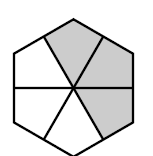 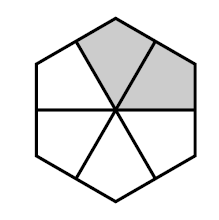 3
6
2
6
What is the sum of these fractions?
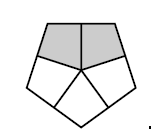 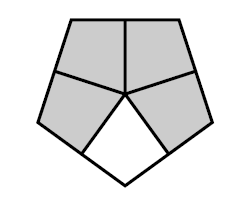 2
5
4
5
=
+
Find the difference.
Identify and write the fractions.
Count the sections of the smaller fraction
Mark an X on each section of the larger fraction to show how many you will subtract.
Count the shaded sections that you have left—this is the numerator of the difference.
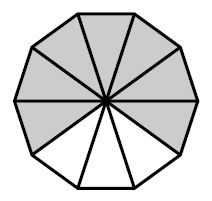 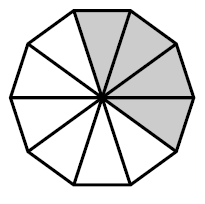 x
1
x
2
x
3
7
10
4
10
3
10
4
x
=
-
Find the difference.
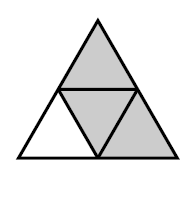 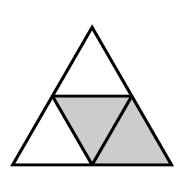 What is the sum of these fractions?
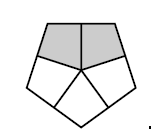 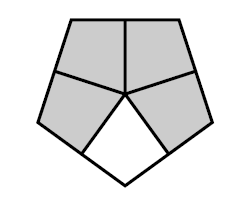 If you fill in this shape, you have 
5 out of 5 or ONE
and one fifth left in the other fraction.
1
5
2
5
4
5
1
+
=
What is the sum of these fractions?
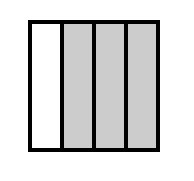 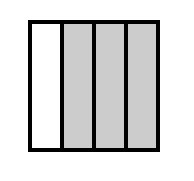 3
4
3
4
+
What is the sum of these fractions?
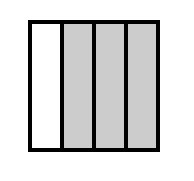 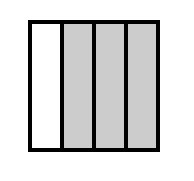 If you fill in this shape, you have 
4 out of 4 or ONE
and two fourths left in the other fraction.
2
4
3
4
=
3
4
1
+
What is the sum of these fractions?
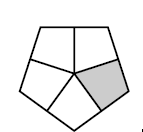 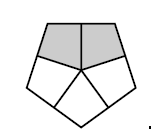 Find the difference.
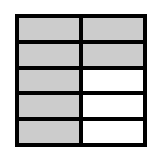 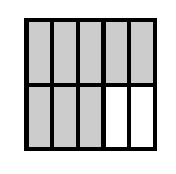 What is the sum of these fractions?
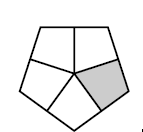 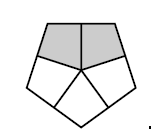 3
5
1
5
=
2
5
+
Find the difference.
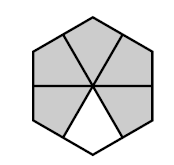 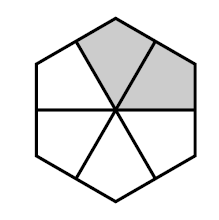 Which two fractions have a sum of 1?
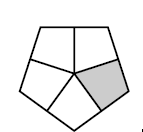 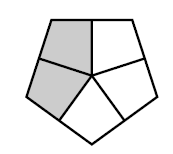 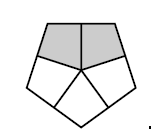 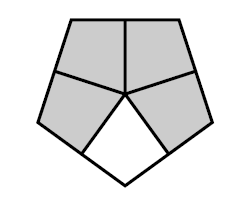 A
B
C
D
Explain how to solve this problem?
Which two fractions add to        ?
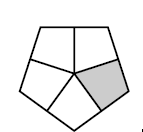 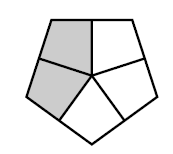 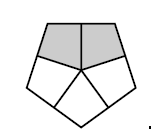 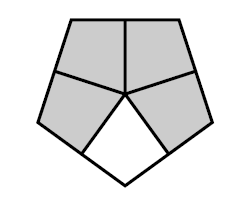 A
B
C
D
4
5
Explain how to solve this problem?
Which two fractions
 could you add together 
to get more than one?
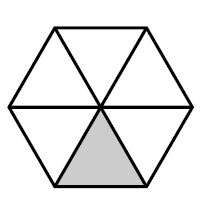 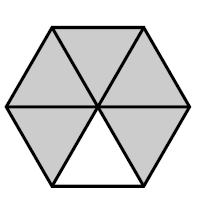 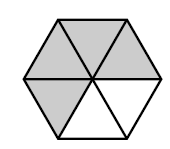 A
B
C
Which fraction is 
shaded to show a fraction
that is more than half?
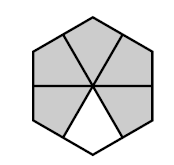 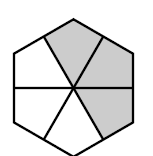 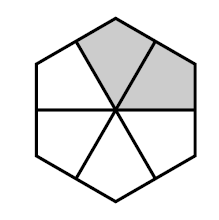 Explain your answer?
What is the sum of these fractions?
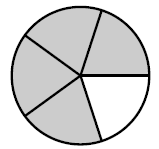 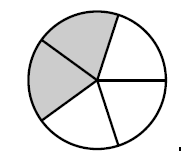 Find the difference.
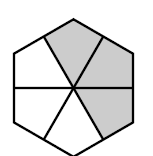 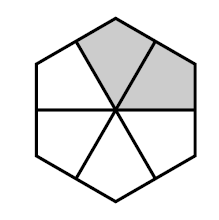 Which fraction is 
shaded to show one half?
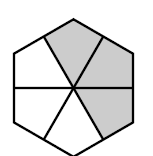 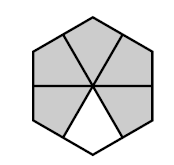 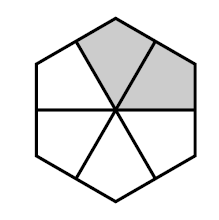 Explain your answer?
Which two fractions have a sum of 1?
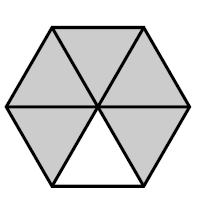 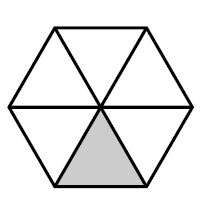 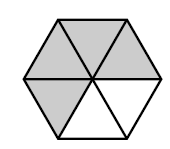 B
C
A
Explain how to solve this problem?
Which fraction is 
shaded to show a fraction
that is less than half?
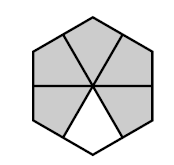 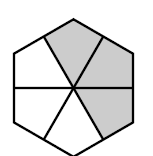 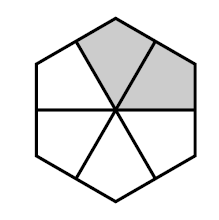 Explain your answer?
What is the sum of these fractions?
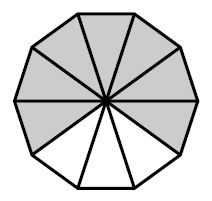 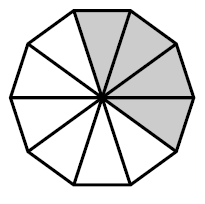 Will the sum of these two fractions
be more than one or less than one?
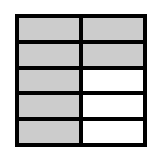 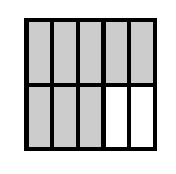 What will be the sum?
Which two fractions have a sum of 1?
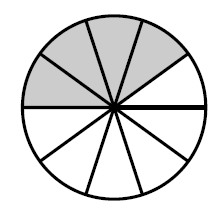 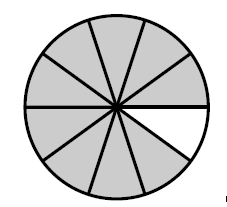 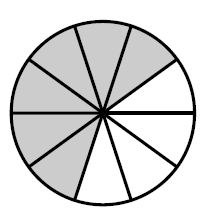 Explain how to solve this problem?
What is the sum of these fractions?
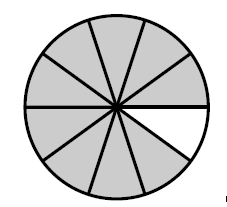 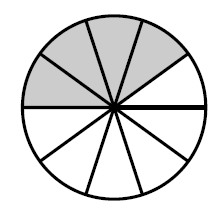 What is the sum of these fractions?
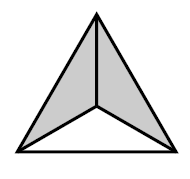 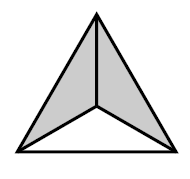 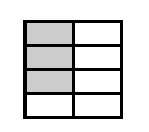 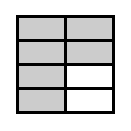 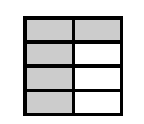 A
B
C
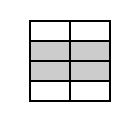 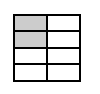 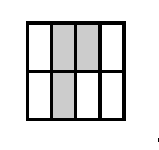 F
D
E
Which two fractions
 
add to          ?
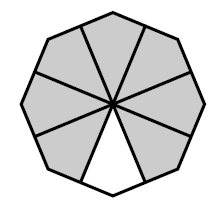 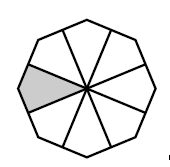 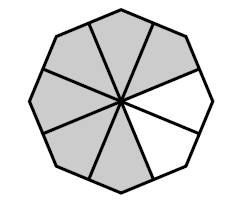 5
8
1
Find the difference.
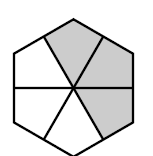 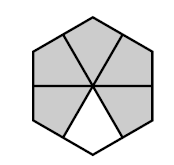